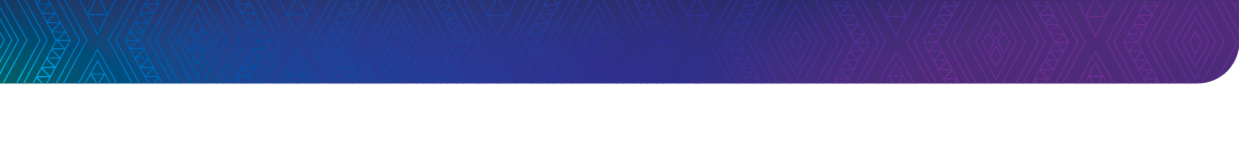 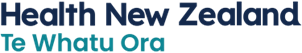 Flow chart 1: Cremation approval steps before medical referee involvement
Key: 
BCA = Burial and Cremation Act 1964
CR = Cremation Regulations 1973 
Forms A-H are prescribed forms in Schedule 1 of the CR
A body cannot be buried, cremated, or otherwise disposed of unless a Medical Certificate of Cause of Death (MCCD) or a coroner’s authorisation has been provided (section 46AA of BCA).
For deaths reported to the Coroner, further processes must be followed before any medical referee involvement  regarding cremation (see Coroners Act 2006).
The certifying medical or nurse practitioner completes relevant MCCD (sections 46B, 46C, or 46CA of BCA).
The certifying medical or nurse practitioner must NOT issue a MCCD if the Coroner has accepted jurisdiction for the case.
On rare occasions an application is made for a cremation otherwise in approved crematorium.  These are considered by a local medical officer of health and not a medical referee (regulations 4(1)-(3) of CR).
An Application for Cremation is submitted to the crematorium authority.  The Application is made using Form A and must provide the information required by the form (regulation 5 of CR).
Form A is to be signed by an executor or near relative (as defined1), or another person who can sign if the cremation authority is satisfied it is reasonable for such a person to do so and appropriate reasons are given in Form A. The signature must be witnessed. (regulation 5 of CR).
If the death is required to be reported to Police or the Coroner, the certifying practitioner cannot issue  Form B or a MCCD (unless Coroner decides not to open an inquiry).
The certifying medical or nurse practitioner completes Forms AB and B when they become aware that an application for cremation is to be made: 
Pacemaker/biomechanical aids [Form AB] 
Medical details about person to be cremated [Form B].
The documentation [MCCD, Form A, Form AB, Form B] is provided to the medical referee to check.2 Certifying medical or nurse practitioners can complete the MCCD, Form AB, and Form B electronically using the government Death Documents system: https://deathdocs.services.govt.nz/3

The medical referee can access the relevant cremation documentation on Death Documents  (see Flow Chart 2 for next steps).    Medical
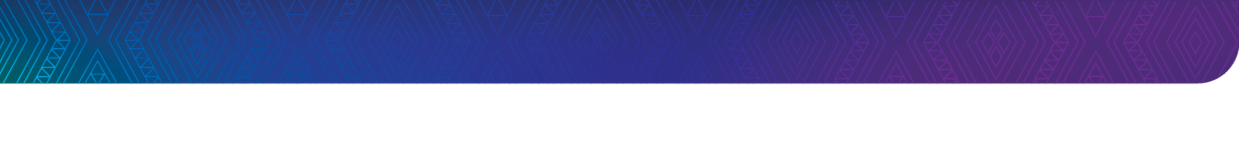 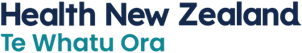 Flow chart 2: medical referee check during cremation approval process
Key: 
BCA = Burial and Cremation Act 1964
CR = Cremation Regulations 1973
Forms A-H are prescribed forms in Schedule 1of the CR
The medical referee is provided with the relevant cremation documentation [MCCD, Form A, Form AB, Form B] or can access most of the information via the online Death Documents system: https://deathdocs.services.govt.nz/3
The medical referee reviews the documentation to confirm the cause of death, whether coroner involvement is required, or if there is any reason for the body not to be cremated (regulation 7 of CR).
The medical referee may ask an embalmer to provide a statement to confirm any pacemaker or biomechanical aid has been removed.  The NZ  Embalmers Association has developed a form that can be used for this purpose.
The medical referee may seek further information from certifying medical or nurse practitioner, funeral directors, and applicants (regulation 7(4) of CR).
For deaths referred to the Coroner, a Coroner  Certificate [Form C] must be provided  before the medical referee can grant permission to cremate the body (or the Coroner advises the referee there will be no further inquiry).
If the medical referee is not satisfied that the cause of death has been definitively ascertained, they can require a post-mortem examination (regulation 7(5) of CR).  The results are provided to the medical referee in Form E.
The medical referee decides whether or not to approve the cremation (regulation 7 of CR sets out the duties of medical referees in doing so).
Applicant advised of outcome (usually by the cremation authority or funeral director).
The medical referee decides to approve the cremation.
The medical referee decides NOT to approve the cremation (regulation 7(9) of CR).
The medical referee completes a permission to cremate form [Form F] (regulation 7(8) of CR).
The medical referee provides a copy  of Form F the cremation authority (usually via email to the funeral director). Another copy is kept with application documents for the cremation authority registrar (regulations 7(8) & 9(2) of CR).
Cremation authority registrar maintains a register of all cremations undertaken [Form H]
 (regulation 9 of CR).
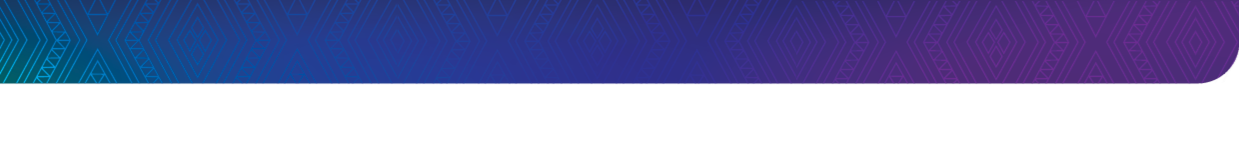 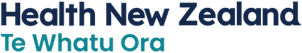 Notes
The Cremation Regulations 1973 define the term ‘near relative’ as meaning a spouse, civil union partner, or de facto partner who was living with the deceased immediately prior to their death, or a parent, or child (over 16 years) of the deceased, or any other relative who usually resided with the deceased. Therefore, the term ‘near relative’ does not cover a sibling who was not usually living with the deceased. However, regulation 5(3) also allows any person (including a sibling) sign the cremation application form if it is considered reasonable to do by the cremation authority and that sufficient reason is given why the executor or near relative (as defined) did not sign.  
   
In some cases the medical referee will need to examine other documentation. For example, as part of the COVID-19 response an exemption to a requirement of regulation 7 was made so that a Form B cremation certificates could be issued without examining the deceased in situations where a person has died in a residential care facility, rest home or other long term in-patient facility, and where the death is not unexpected.  In such cases the medical referee must also examine an embalmer’s certificate and a Deceased Verification Form provided by the funeral director.  

Some cremation-related documents are not available on Death Documents and medical referees need to obtain them from other sources (eg, a Cremation Application Form A).  Medical Certificates of Causes of Fetal and Neonatal Death (HP4721)) are expected to be added to Death Documents in 2024.